Final as of June 2023
Trinity Health Community Vital Signs
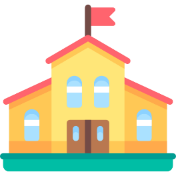 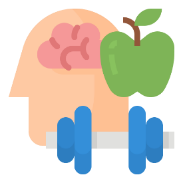 Social Support & Community Context
Social vulnerability index
Health Outcomes & Behaviors
Life expectancy
Poor mental health
Education 
Preschool enrollment
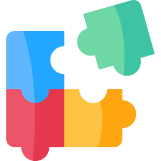 Health & Health Care
Recent primary care physician visit
Neighborhood & Build Environment
Housing cost burden
Economic Stability
Food insecurity
Poverty rate
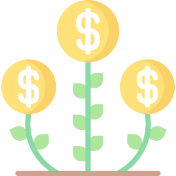 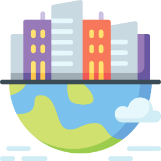 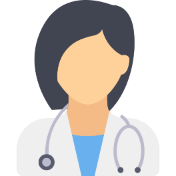 ©Trinity Health 2018, All Rights Reserved
Measurement Data - Descriptions and Sources
Health Outcomes & Behaviors
Life expectancy - average life expectancy, small area estimate Source: County Health Rankings 2018-2020.  Source geography: County 
Poor mental health – Average # of poor mentally unhealthy days in a month. 
Source: Behavioral Risk Factor Surveillance System. Accessed via the PLACES Data Portal. 2021.Source geography: Tract
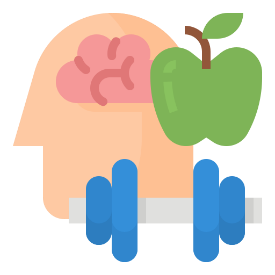 Health & Healthcare
Recent primary care physician visit – % of adults with physician visit in past 1 year.
Source: Behavioral Risk Factor Surveillance System. Accessed via the PLACES Data Portal. 2021.Source geography: Tract
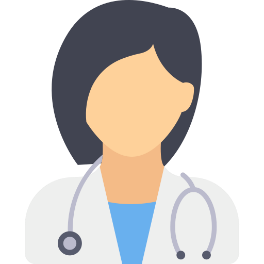 2
©2018 Trinity Health
Measurement Data - Descriptions and Sources
Education
Preschool enrollment (Ages 3-4)– % of children age 3-4 enrolled in preschool
Source: US Census Bureau, American Community Survey, 2017-21. Source geography: Tract 



Economic Stability
Food insecurity – % of food insecure population ineligible for assistance
Source: Feeding America. 2020. Source geography: County
Poverty rate – % of population below 200% of the federal poverty line 
Source: US Census Bureau, American Community Survey, 2017-21. Source geography: Tract
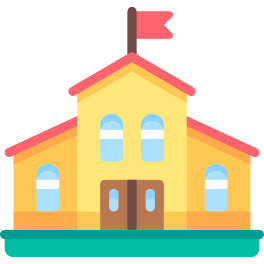 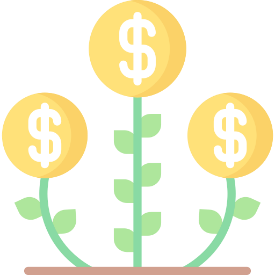 3
©2018 Trinity Health
[Speaker Notes: <div>Icons made by <a href="https://www.freepik.com" title="Freepik">Freepik</a> from <a href="https://www.flaticon.com/" title="Flaticon">www.flaticon.com</a></div>]
Measurement Data - Descriptions and Sources
Social Vulnerability
Social vulnerability index -  The degree to which a community exhibits certain social conditions, including high poverty, low percentage of vehicle access, or crowded households, may affect that community’s ability to prevent human suffering and financial loss in the event of disaster.Source: Centers for Disease Control and Prevention and the National Center for Health Statistics, CDC GRASP: 2020. Source geography: County, tract


Neighborhood & Built Environment
Housing cost burden - % of households where housing costs exceed 30% of income.
Source: US Census Bureau, American Community Survey. 2017-21. Source geography: Tract
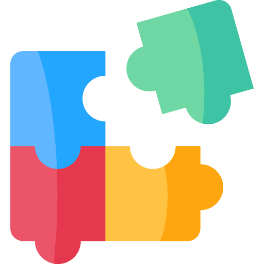 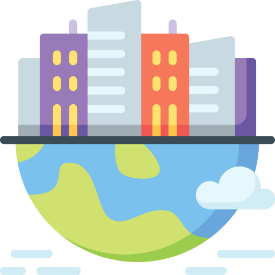 4
©2018 Trinity Health
[Speaker Notes: <div>Icons made by <a href="https://www.freepik.com" title="Freepik">Freepik</a> from <a href="https://www.flaticon.com/" title="Flaticon">www.flaticon.com</a></div>
<div>Icons made by <a href="https://www.freepik.com" title="Freepik">Freepik</a> from <a href="https://www.flaticon.com/" title="Flaticon">www.flaticon.com</a></div>]